Научное объединение школьников в контексте компетентностного подхода в образовании
Круглый стол
25.08.2010г.
Автор -Конопольская Л. С.
В двух школах района созданы и успешно работают научные общества. Это:
     
«Спектр» в МОУ «Заволжская СОШ». Руководитель – Савинова И.В.
          
«Эврика» в МОУ «Эммаусская СОШ».   Руководитель – Конопольская Л.С.
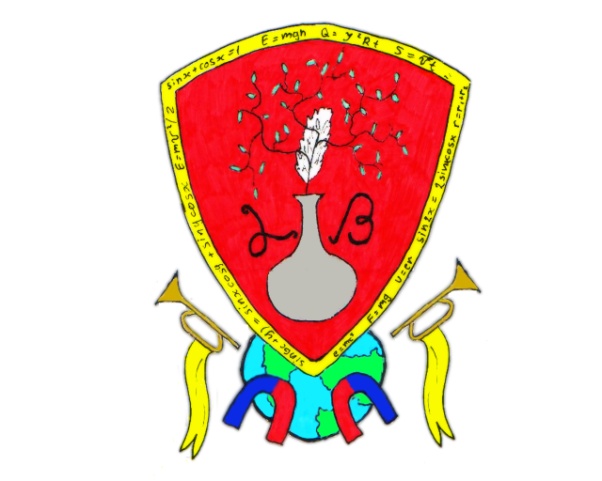 В Эммаусском образовательном округе прошли 2 окружные научно-практические конференции. 
В МОУ «Заволжская СОШ» прошли 2 школьные научно-практические конференции.
23 марта 2010г. проведена первая районная научно-практическая конференция «Открываем новые горизонты».
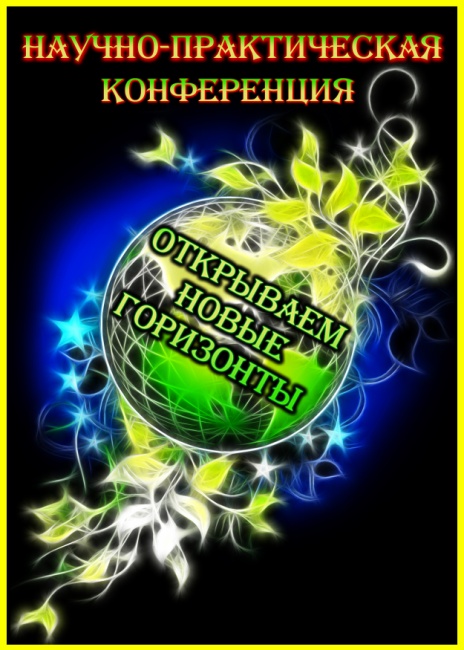 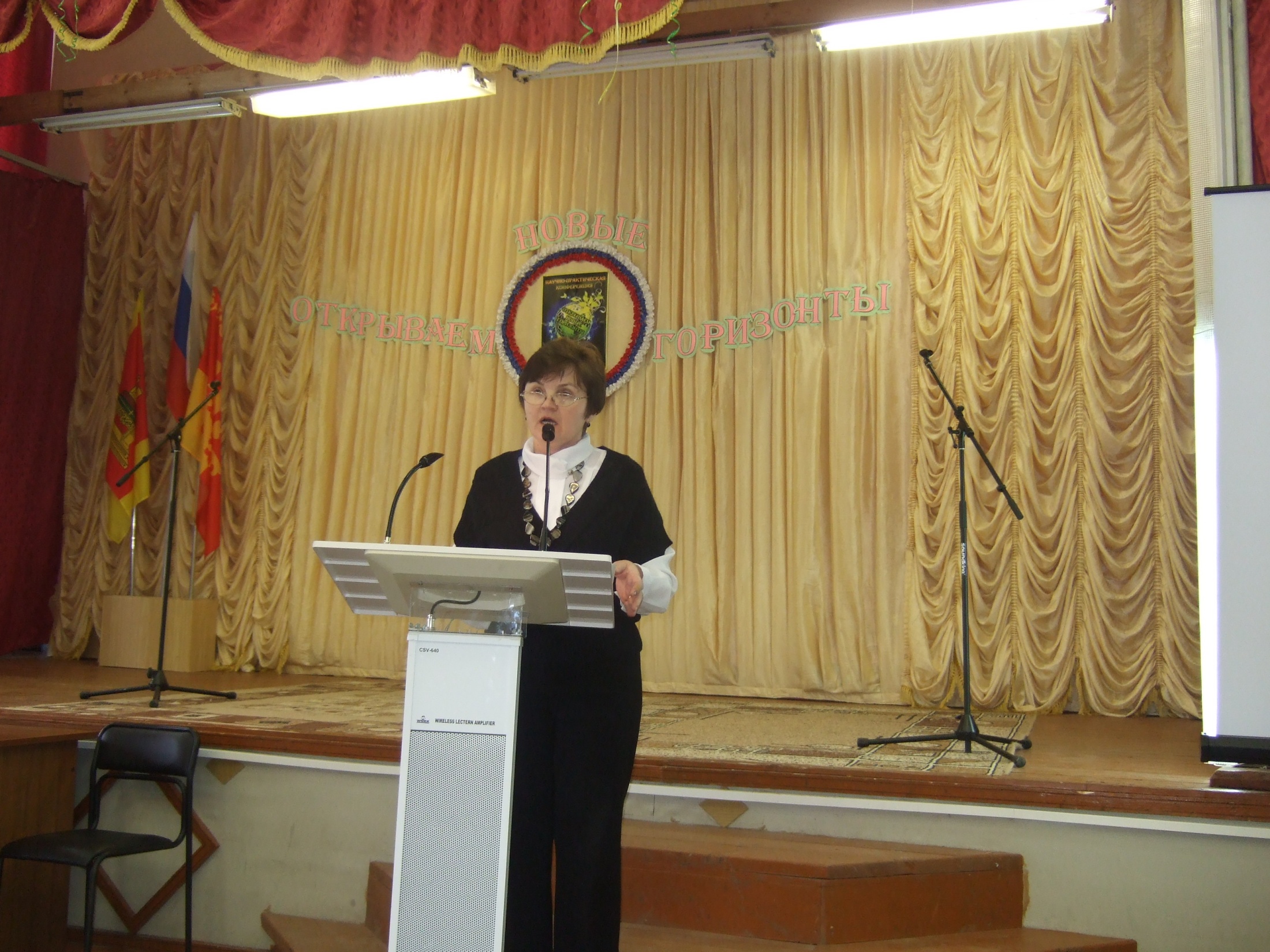 Итоги первой районной научно-практической конференции «Открываем новые горизонты».
Дата проведения: 23 марта 2010 г.
Место проведения: 
МОУ «Эммаусская СОШ»
Количество округов – 4 
(Эммаусский, Заволжский, Некрасовский, Горютинский)
Количество участников – 37
Количество работ – 36
Работа конференции проходила по четырем секциям: 

 здоровьесбережение;
 гуманитарные науки;
 точные науки;
 естественные науки.
Секция здоровьесбережение
Представлено   8    работ. 
Члены жюри:
Виноградова Е.Н. – заместитель директора по НМР МОУ «Эммаусская СОШ».
Фролова М.В. –МОУ «Рождественская СОШ».
Козлова Л.Б. -  МОУ «Заволжская СОШ».
Победители:
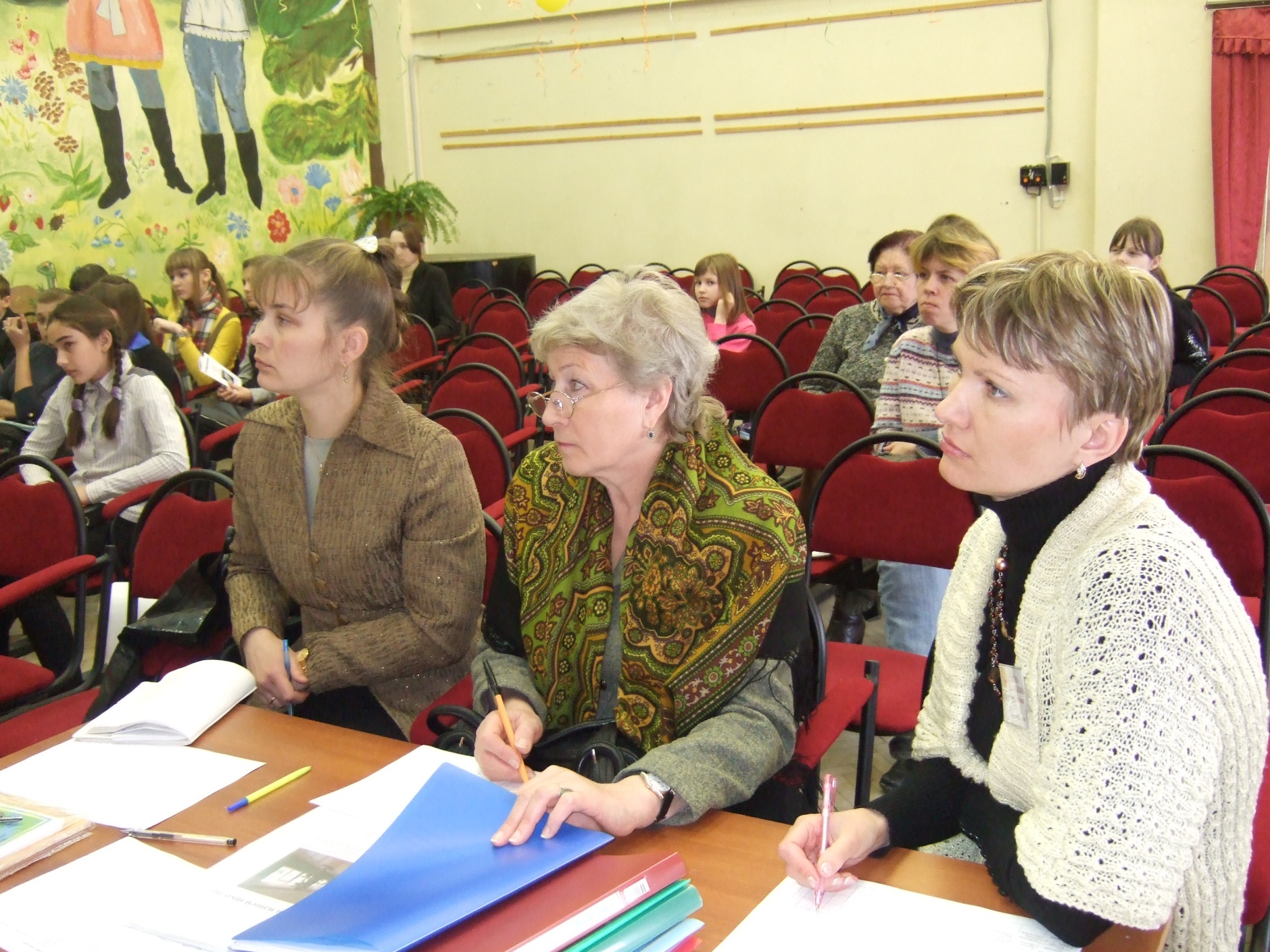 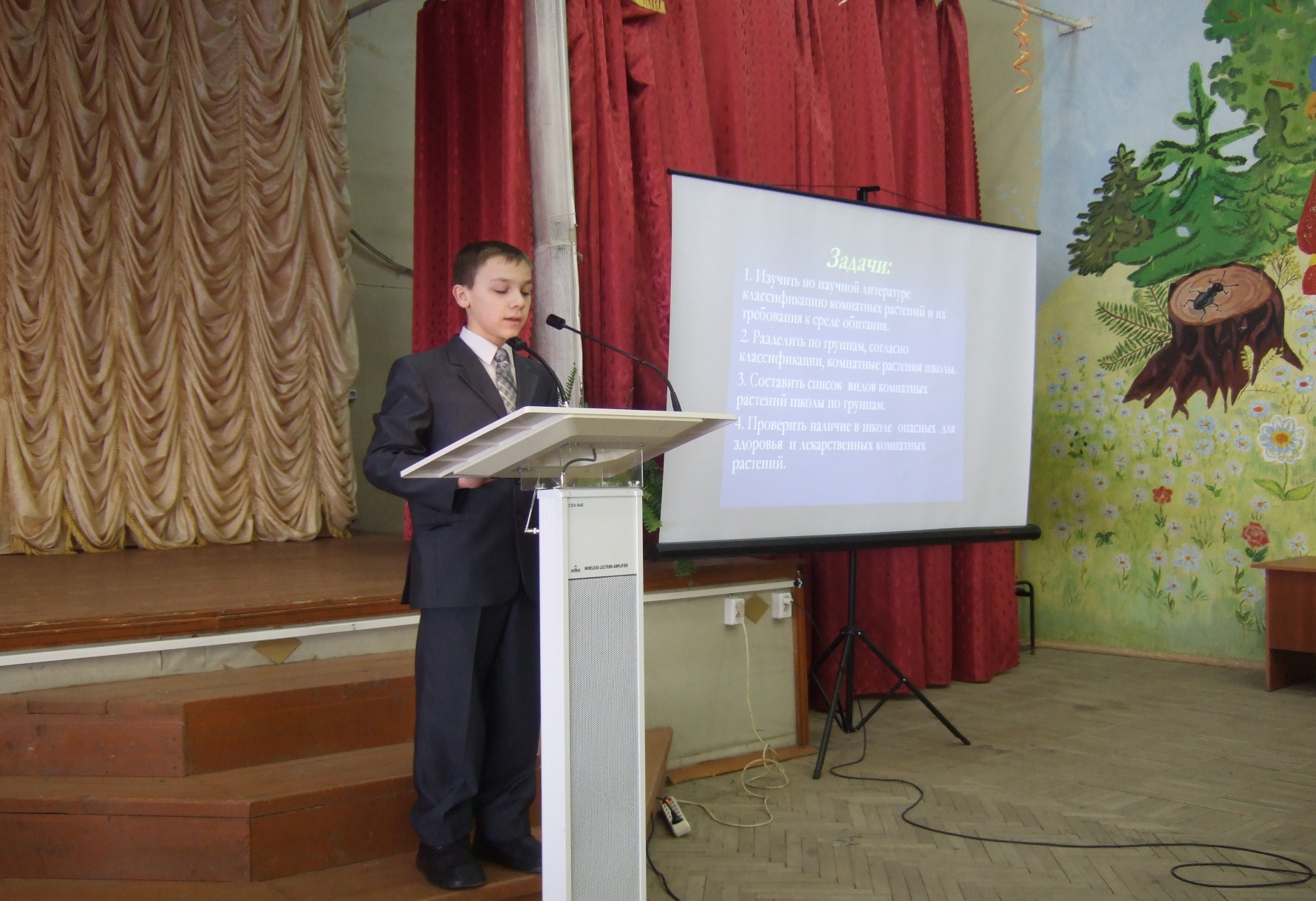 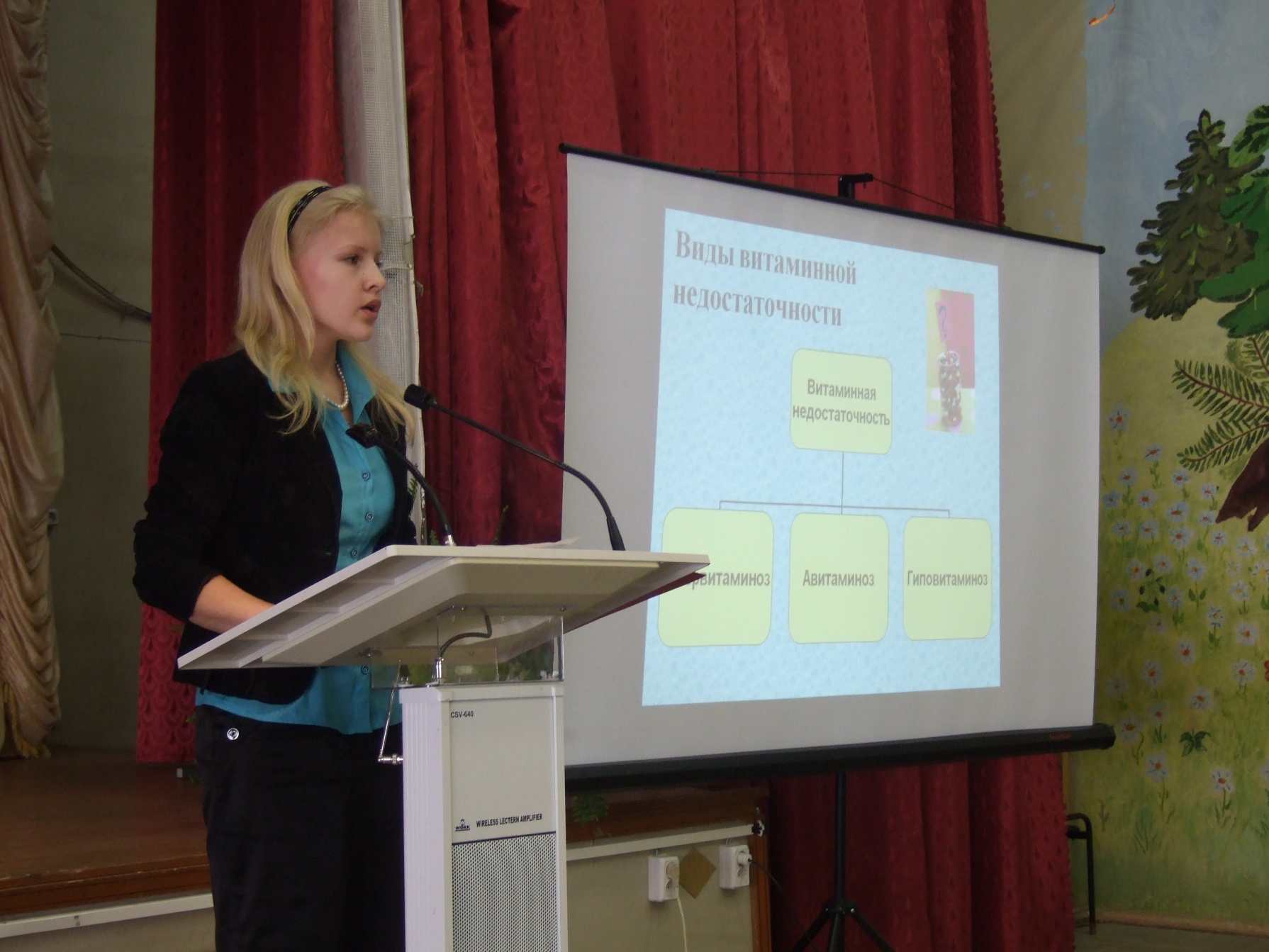 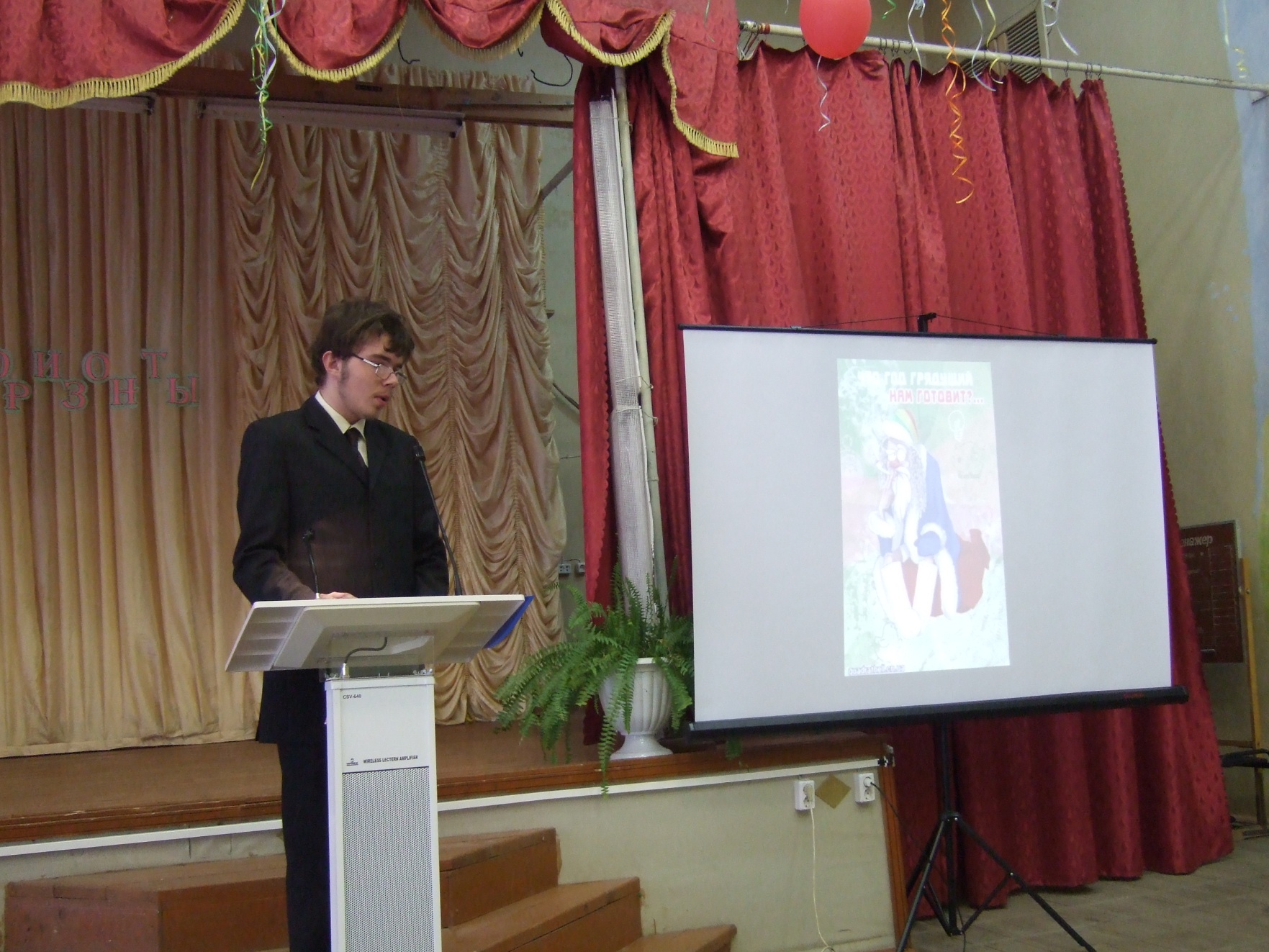 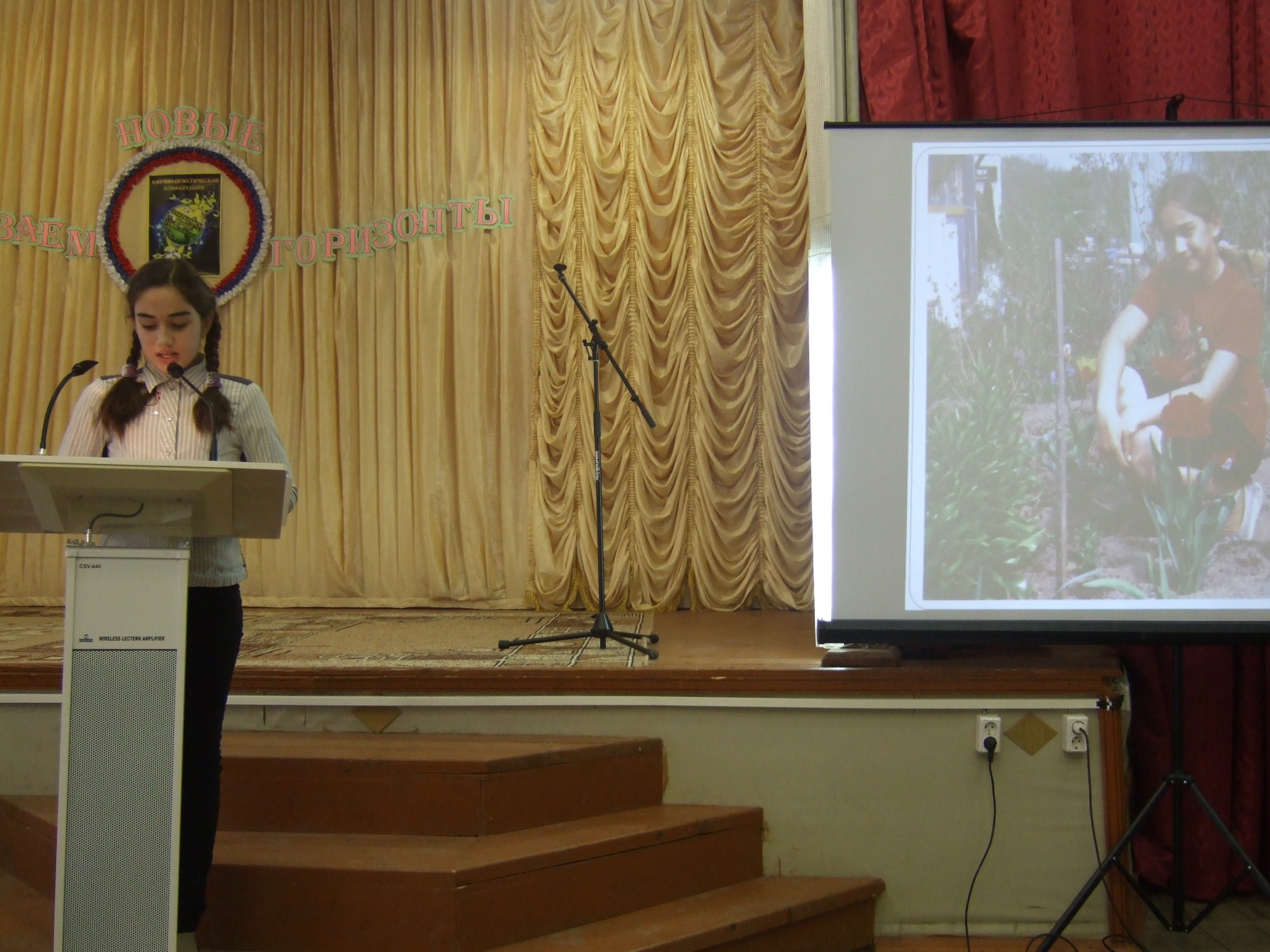 Секция точных наук
Представлено работ – 6.
Члены жюри:
Виноградова Е.Н. – заместитель директора по НМР МОУ «Эммаусская СОШ».
Фролова М.В. –МОУ «Рождественская СОШ».
Козлова Л.Б. -  МОУ «Заволжская СОШ».
Победители
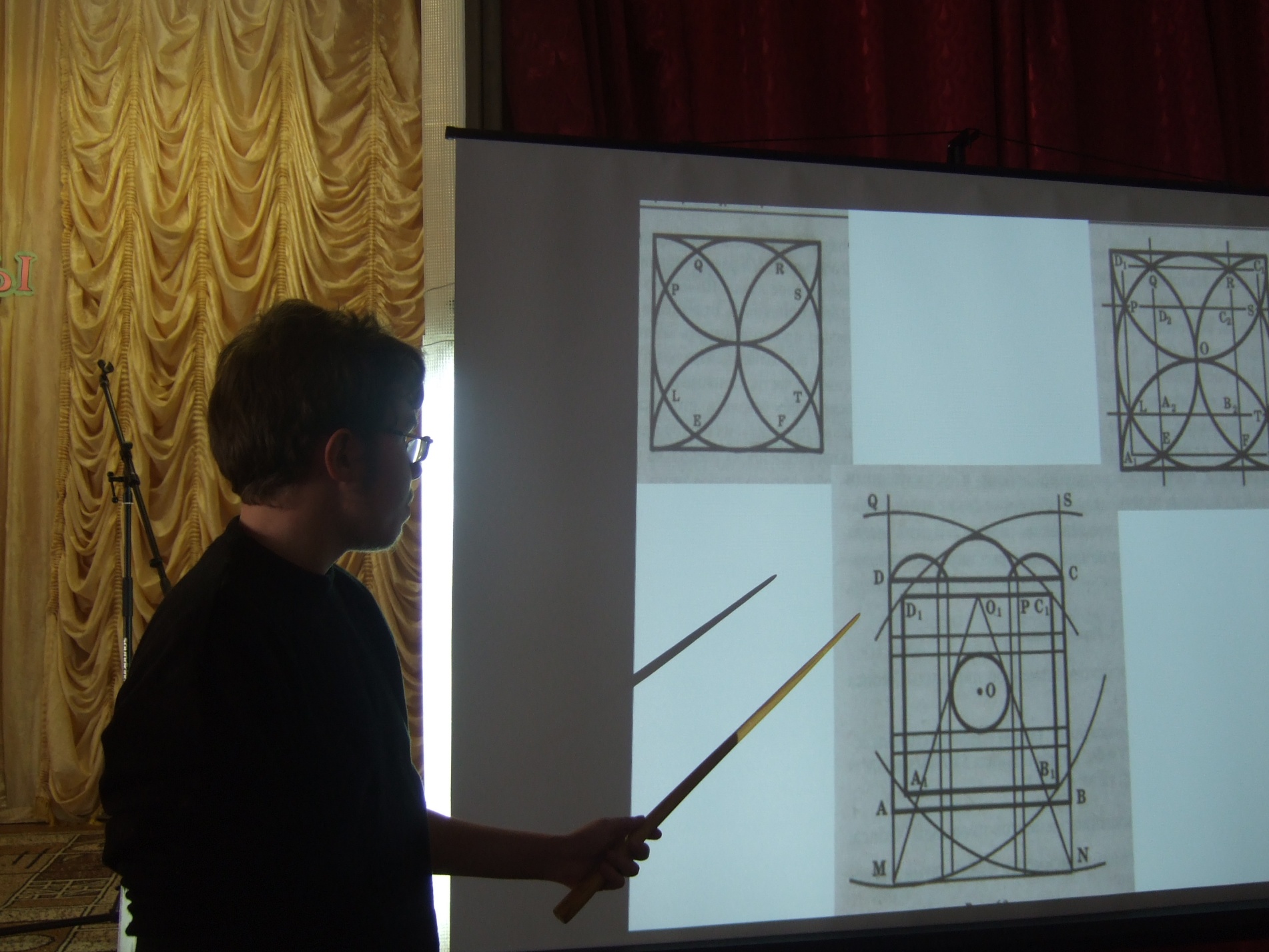 Секция гуманитарных наук
Представлено 13 работ.
Члены жюри:
Колосова Т.Г. – методист РМЦ.
Михайленко Е.А. – МОУ «Эммаусская СОШ».
Верба В.И. – МОУ «Некрасовская СОШ».
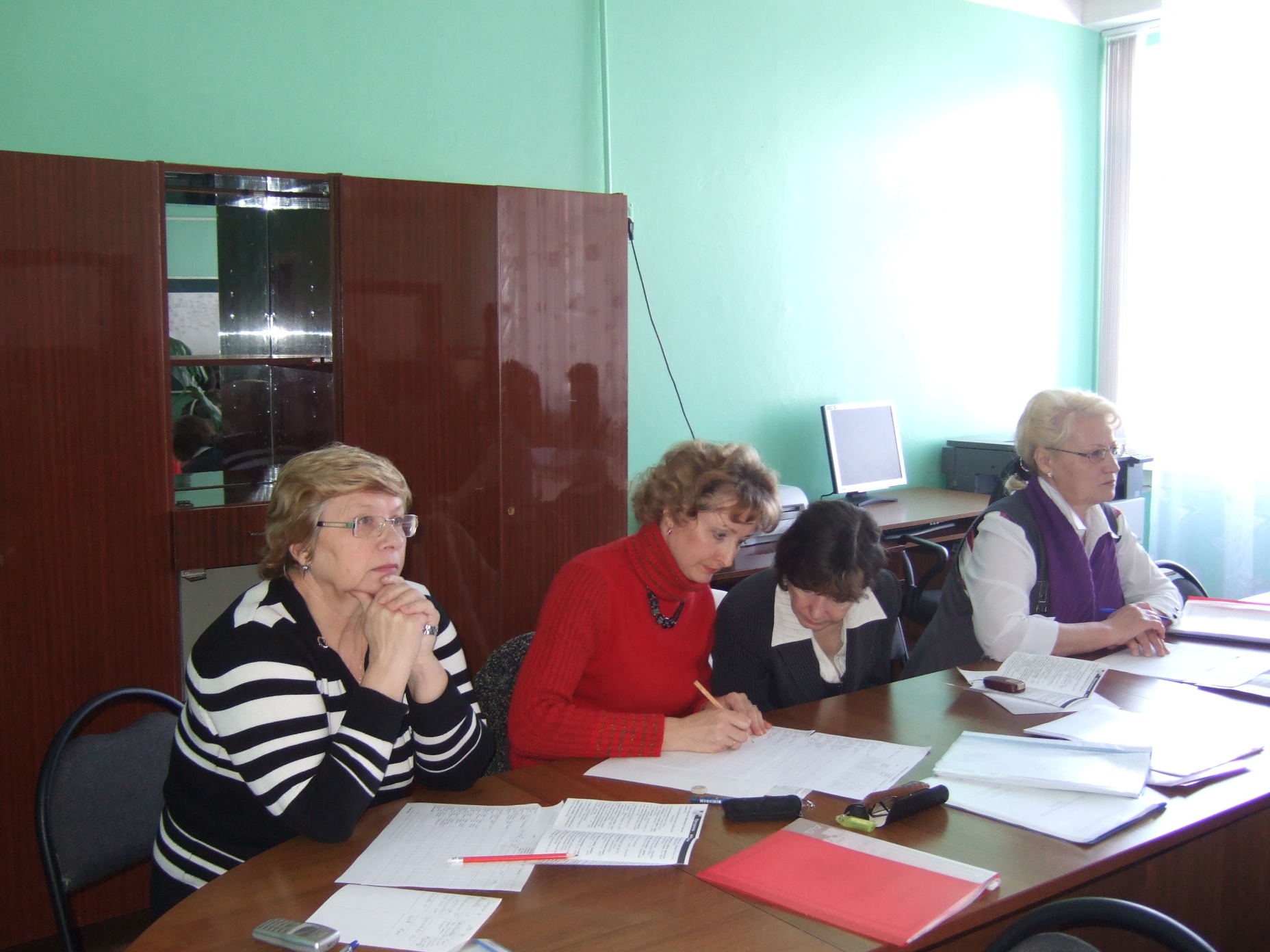 Секция естественных наук
Представлено работ – 9.
Члены жюри:
Савинова И.В. – МОУ «Заволжская СОШ».
Маркевич О.В. – МОУ «Некрасовская СОШ».
Солодовникова Е.А. – методист РМЦ
Победители
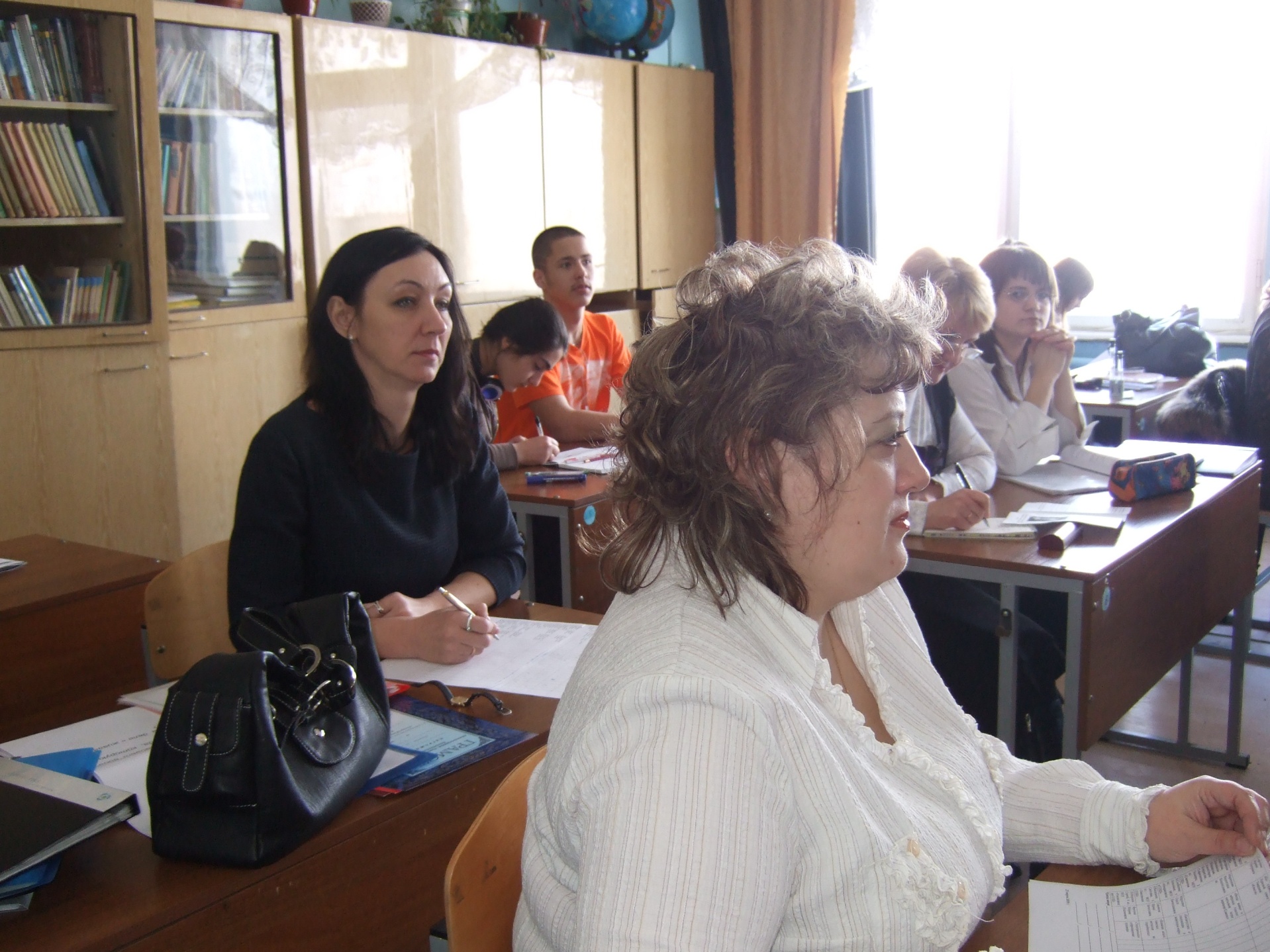 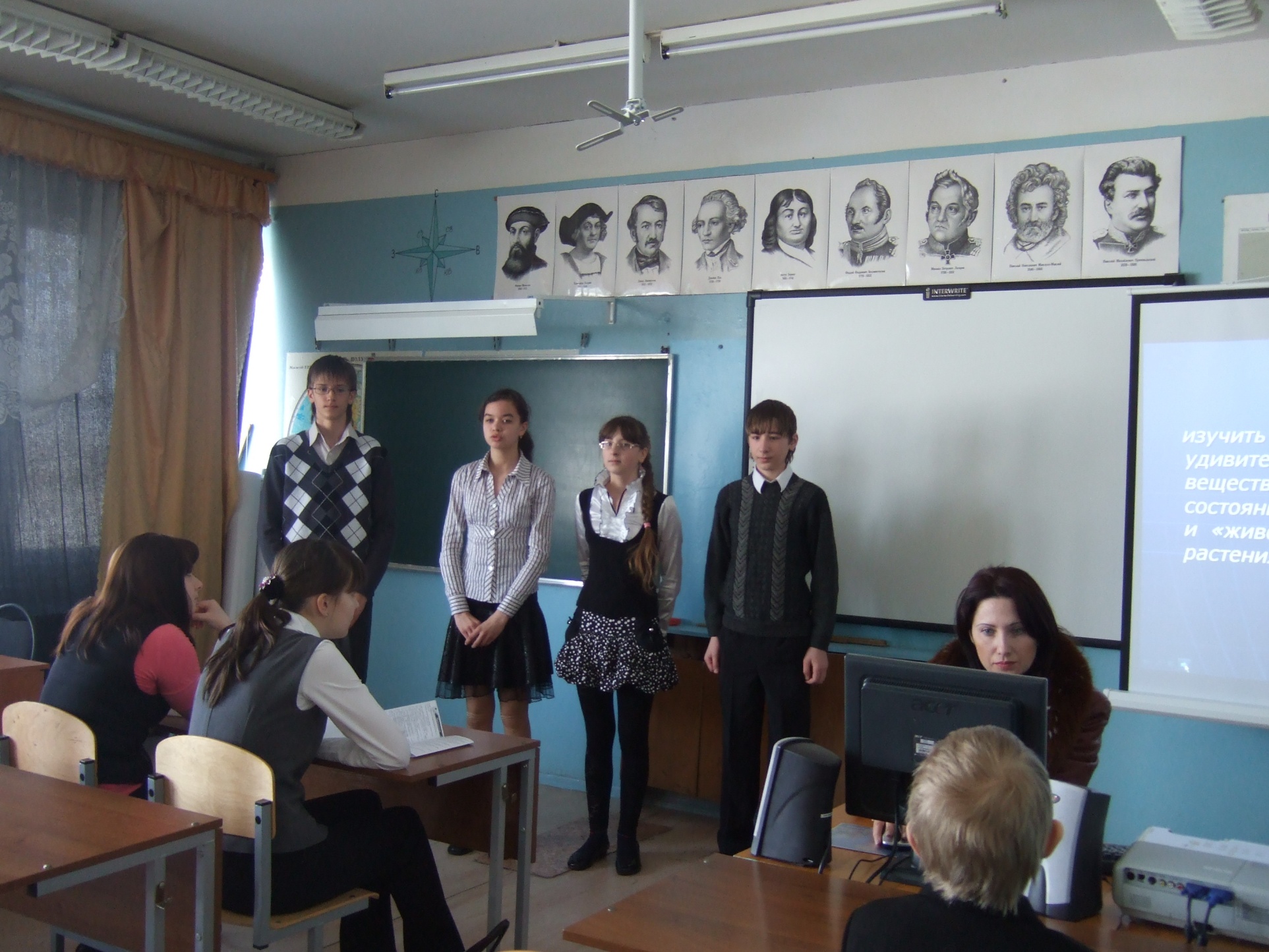 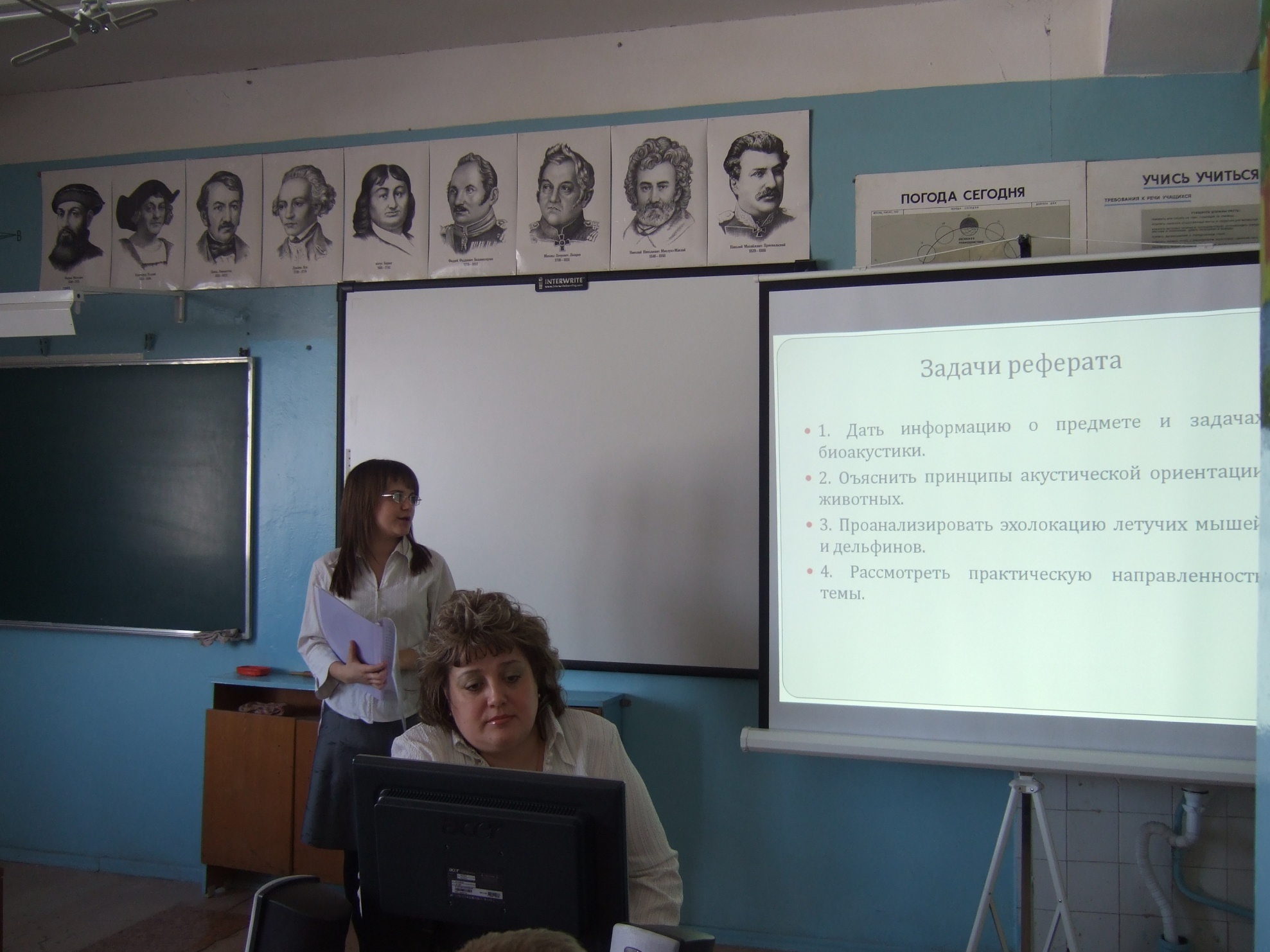 Учителя, представившие работы на конференцию:
Хлобыстова Н.В. – МОУ «Заволжская СОШ»
Морозова Л.Г. – МОУ «Верхневолжская СОШ»
Сухова М.В. – МОУ «Рождественская СОШ»
Виноградов А.Ю. – МОУ «Эммаусская СОШ»
Гук В.И. - МОУ «Заволжская СОШ»
Копейкина Е.А. - МОУ «Заволжская СОШ»
Солохина О.А. - МОУ «Заволжская СОШ»
Козлова Л.Б. - МОУ «Заволжская СОШ»
Керданов Д.А. - МОУ «Рождественская СОШ»
Фролова М.В. - МОУ «Рождественская СОШ»
Маркевич О.В. – МОУ «Некрасовская СОШ»
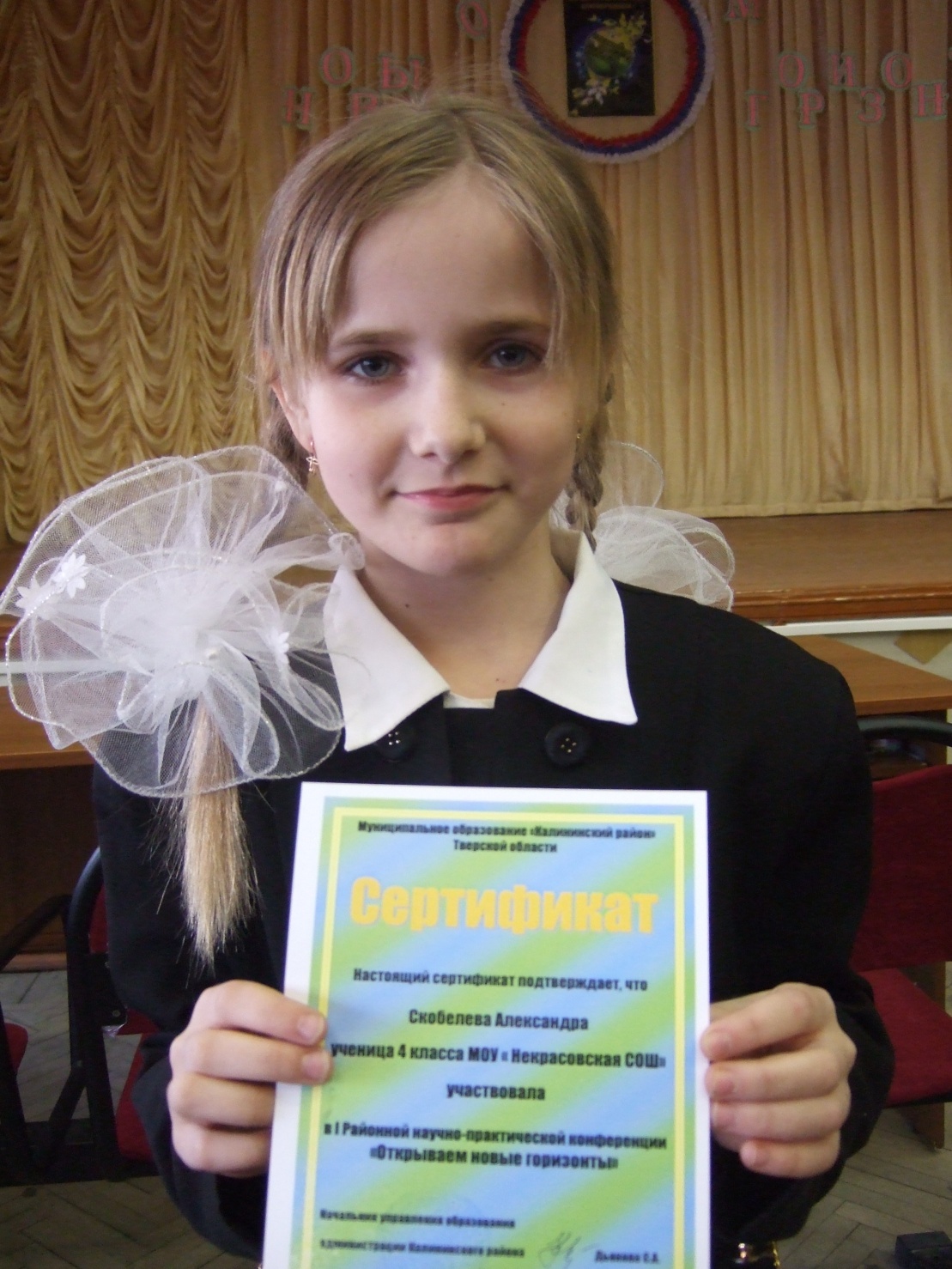 Анализ анкетирования участников конференции:
Число опрошенных – 40 человек.(из них – 37 участников)
Впервые участвовали 13 человек.
С интересом начали работу 29 участников, к 6 участникам интерес пришёл во время работы.
Все участники уверены, что приобретённый опыт поможет им в дальнейшей учебной деятельности.
Организация конференции понравилась 32 опрошенным.
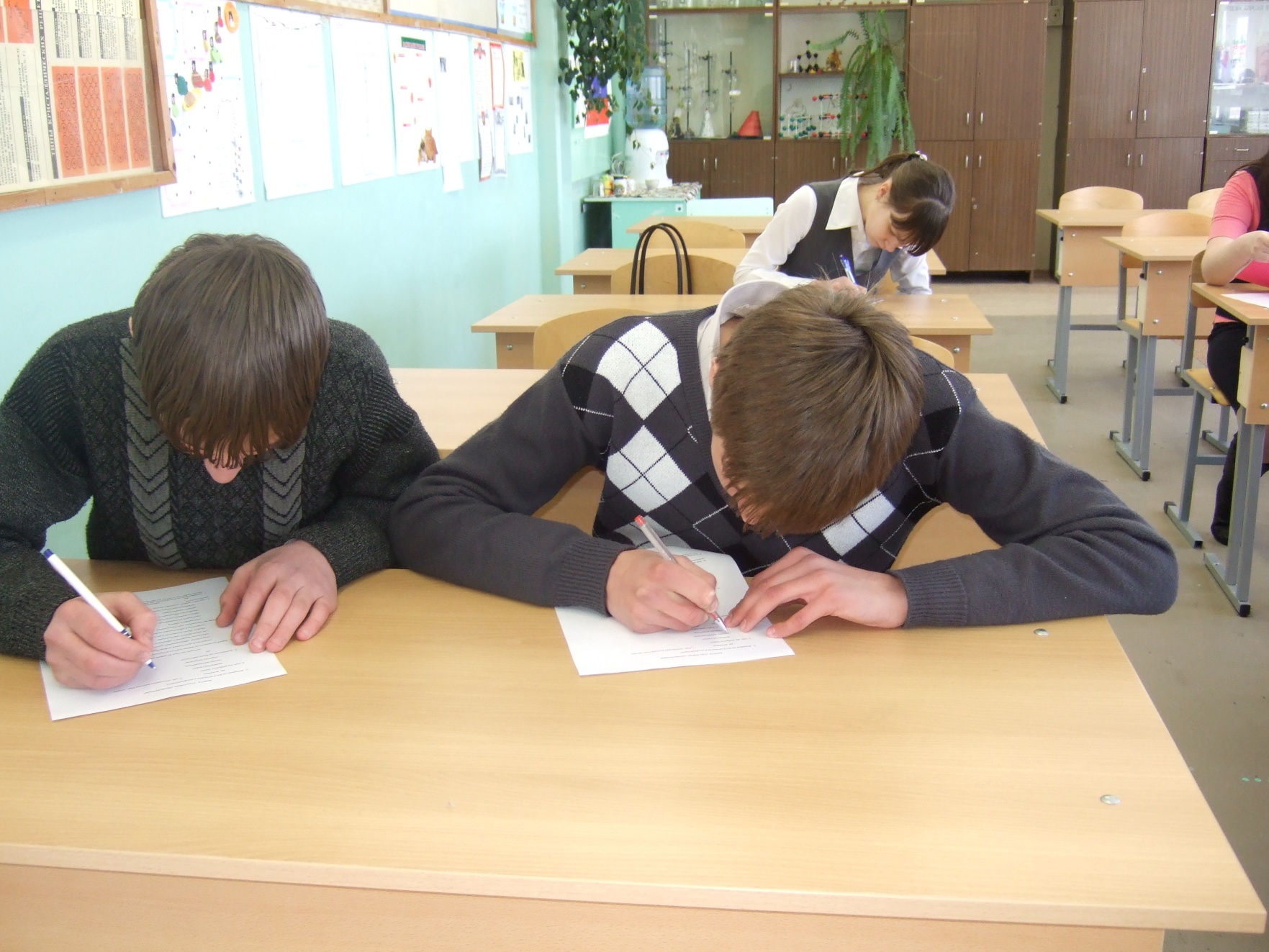 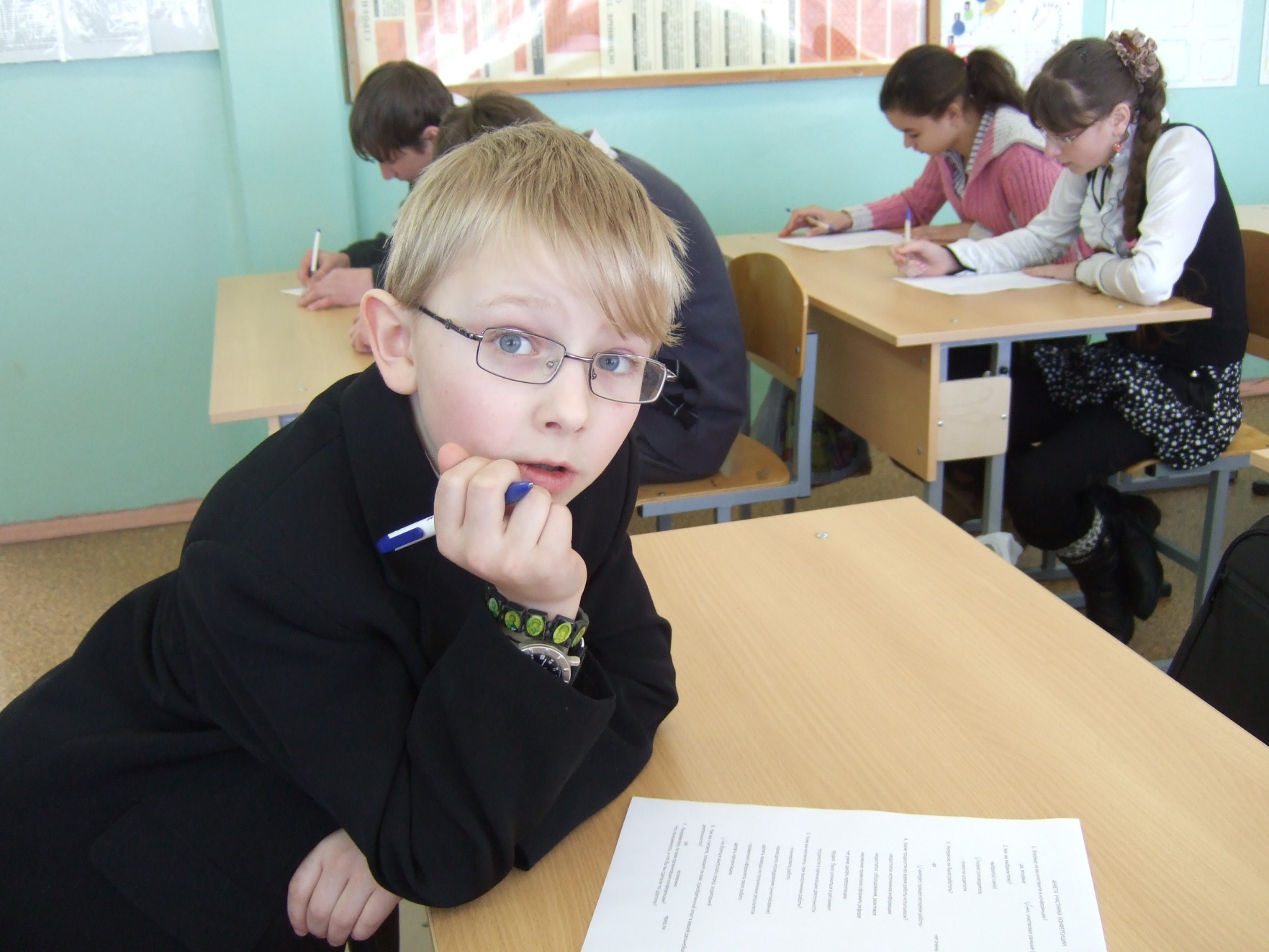 Умения, приобретённые участниками:
Планирование работы – 10 чел.
Проведение исследования (анкетирования) – 7 чел.
Умение делать выводы из полученных результатов – 14 чел.
Правильное оформление работы – 9 чел.
Создание презентаций – 10 чел.
Умение преодолевать страх при выступлении – 17 чел.
Трудности, испытанные во время работы:
Недостаток источников информации – 7 чел.
Недостаток оборудования, реактивов – 6 чел.
Трудности оформления реферата – 5 чел.
Создание презентаций – 3 чел.
Трудно уложиться в регламент – 10 чел.
Трудности в организации деятельности – 5 чел.
Пожелания участников конференции:
Побольше вопросов от жюри и аудитории.
Увеличение времени выступления.
Сокращение времени подведения итогов.


Приятна положительная оценка жюри и зрителей.
Районный методический семинар«Научно-исследовательская деятельность учащихся»
Дата проведения – 9.04.2010г.
Присутствовало 11 человек.
Повестка дня:
Итоги первой районной НПК «Открываем новые горизонты»
Проведение второй районной НПК
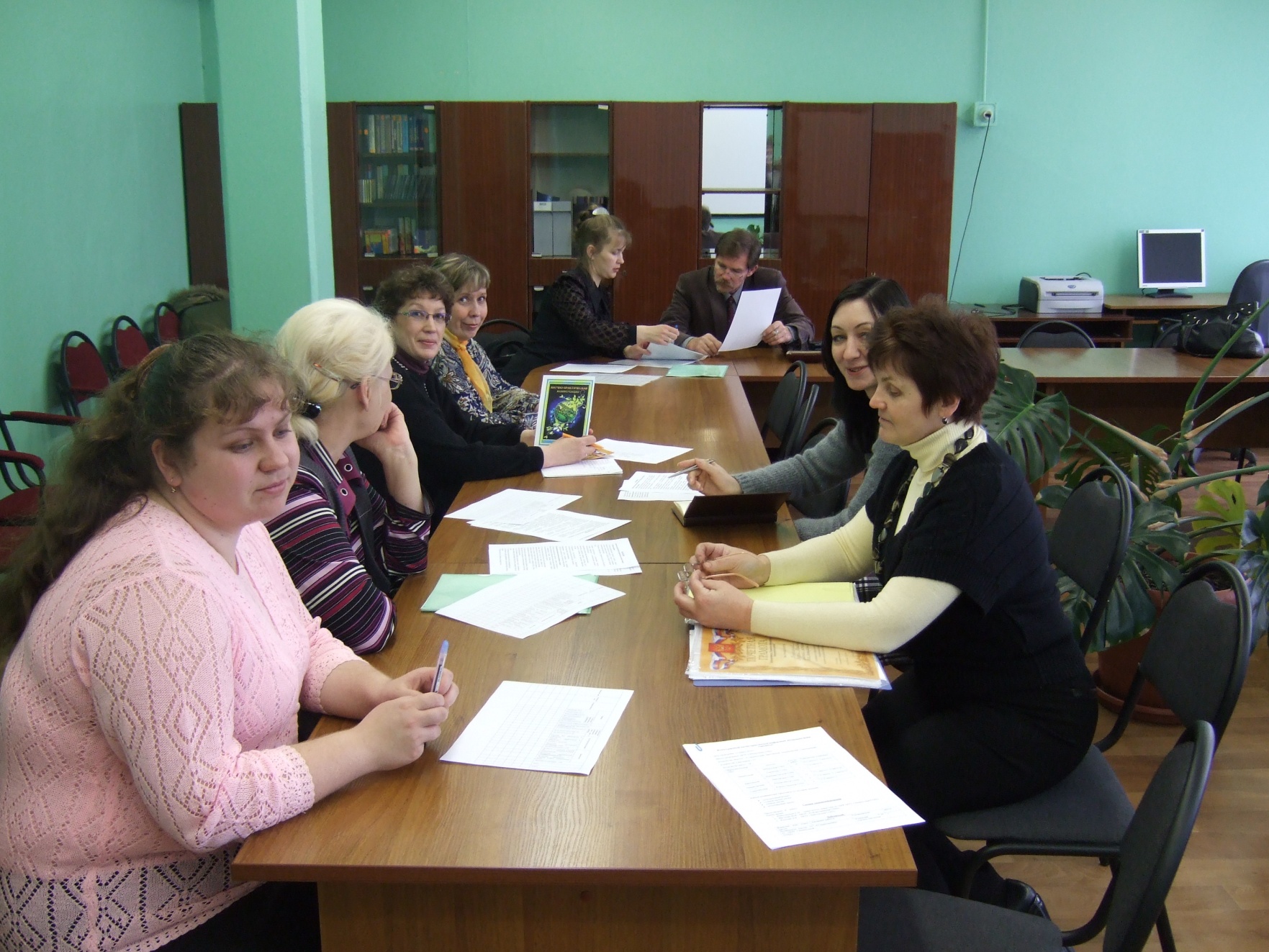 Решения:
Признать опыт проведения первой районной НПК положительным.
Сделать проведение районных НПК традиционными.
Разработать положение о НПК до 1.06 и информировать школы района.
Создать компетентное жюри для работы на первом этапе оценивания работ.
Вторую районную НПК провести в МОУ «Заволжская СОШ».
Спасибо за внимание!

Успехов в работе!

E-mail: emmausshk@mail.ru